P5-NPOI: The Fast Delay Line Vacuum Interface System
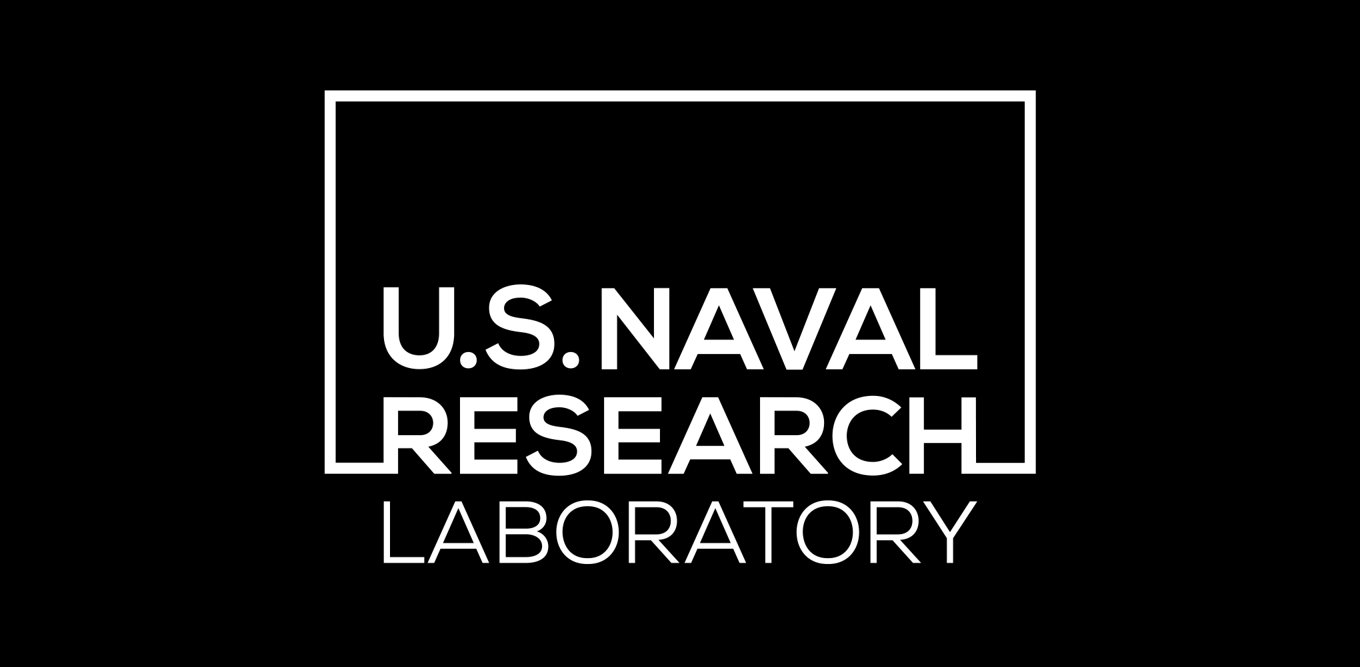 Client: Jim Clark, Director and Chief Engineer

P5 Team Members:
Dustin Haines
Bradley Kingsley
Trung Son Nguyen
The Navy Precision Optical Interferometer
A Naval Research Laboratory Site
Astronomical Long-Baseline Optical Interferometer
Unique Capacity to for detecting and determining motions and orbits of single and binary star systems
Many key features require routine maintenance or repair:
Fast Delay Lines
Metrology System
Optical feed System
Siderostats
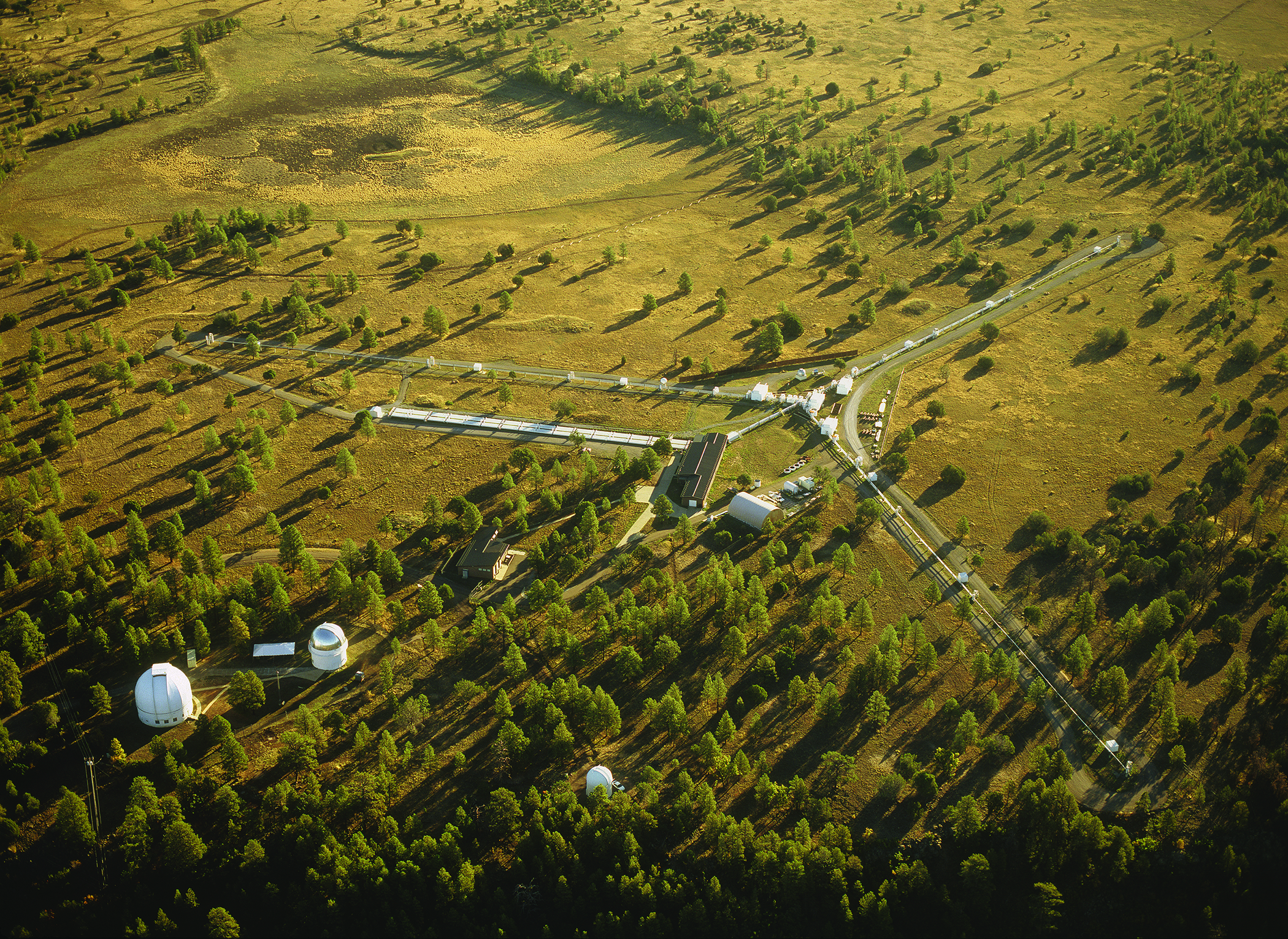 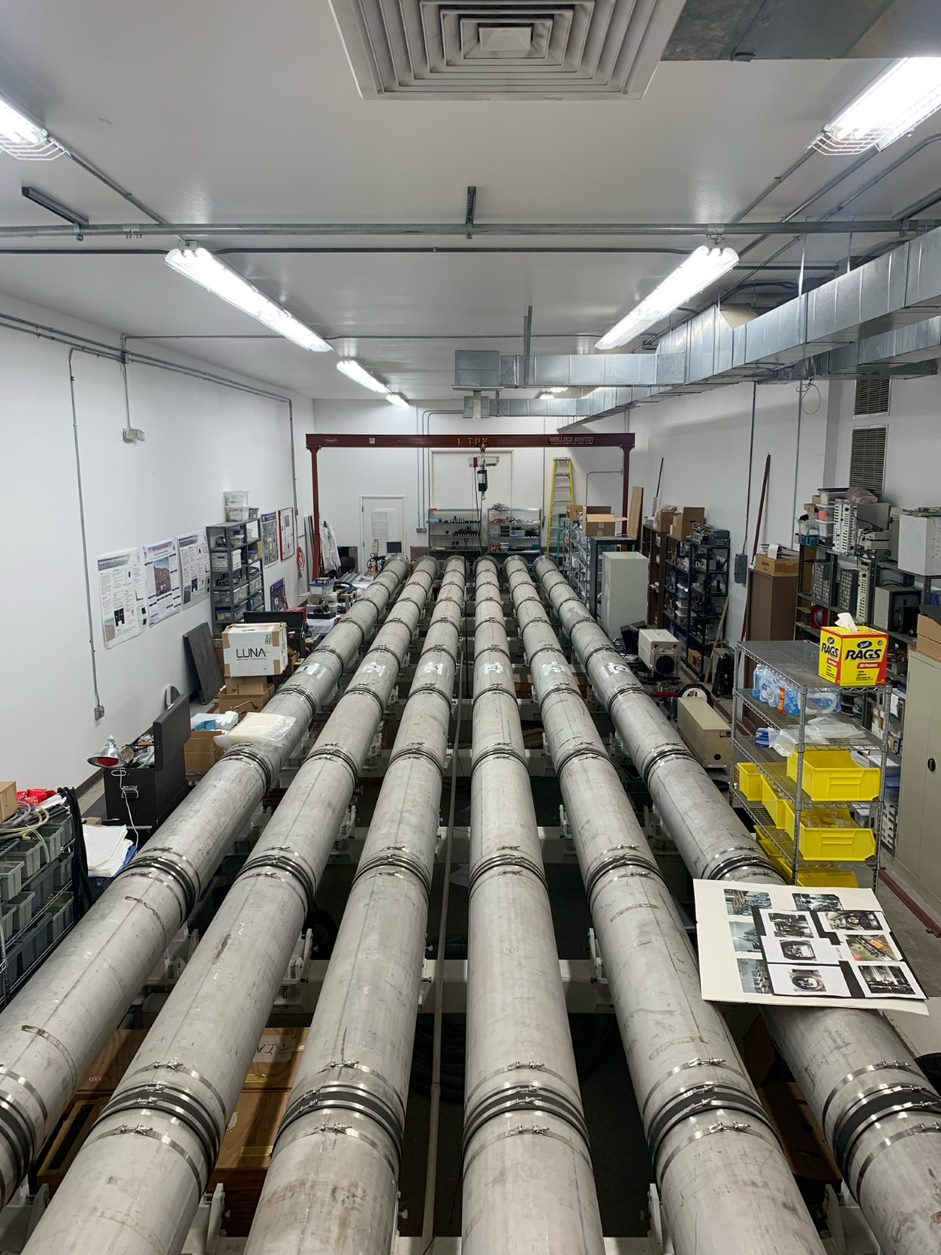 The Fast Delay Lines(FDL's)
Contains an optical cart system which allows for zeroing of optical path length differences
Key aspects:
Optical Carts
Metrology System
Held Within 10’s on nanometers
FDL Length = 20 meter
Tanks are held in a moderate vacuum (~10mTorr)
Optical surface positioning is completed using:
Stepper Motors (Coarse)
Voice Coils (Moderate)
Piezoelectric Stacks (Fine)
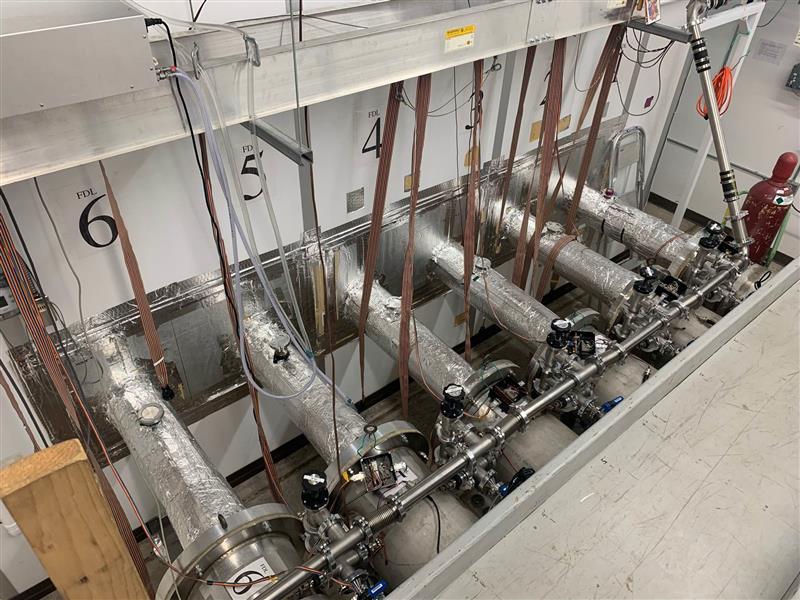 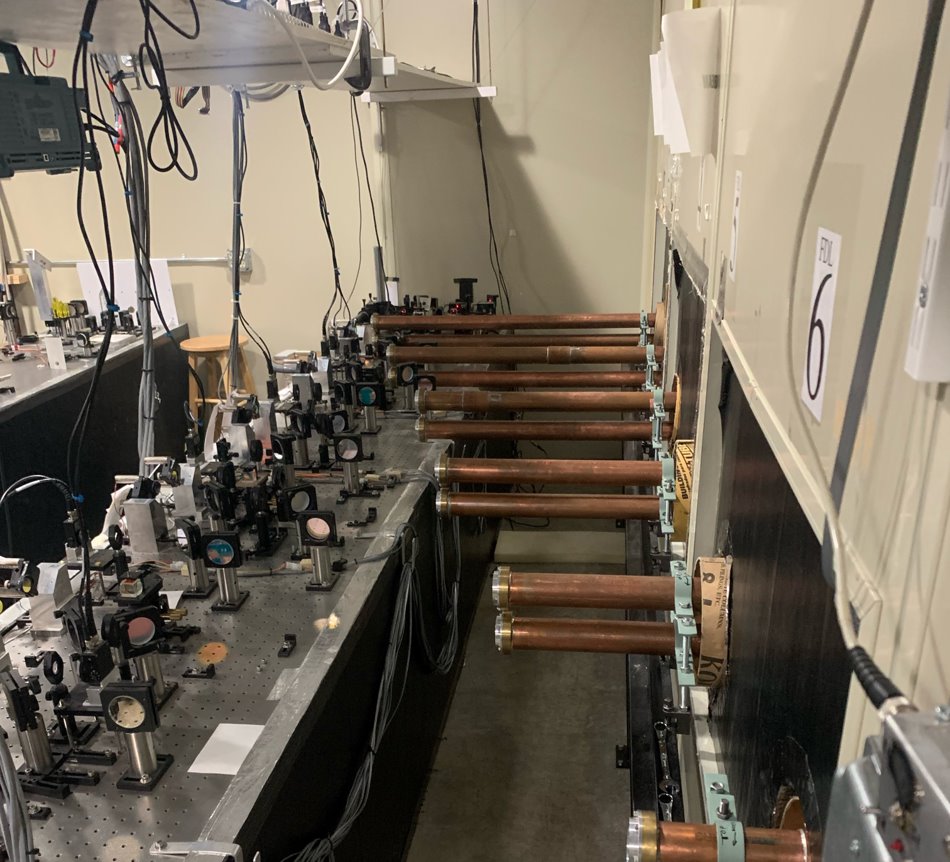 The Current Vacuum Interface
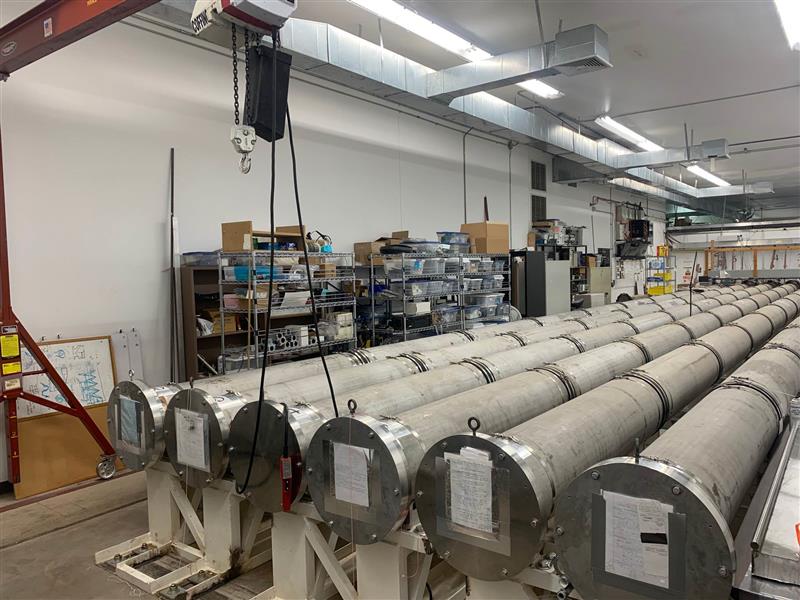 6 Fast Delay Lines in total
2” Thick aluminum or 1” thick stainless steel seal plates
22 Inch diameter (Front & Rear)
Requires gantry crane for safe removal
~100 Pounds each
Full length copper vacuum tubes (snoots)
Allows for air-path difference correction
Transfers axial vacuum force onto seal plates
Simple vacuum tube adjustment stands
Allowing beam path to be un-clipped
Small vertical and horizontal adjustment (~0.125”)
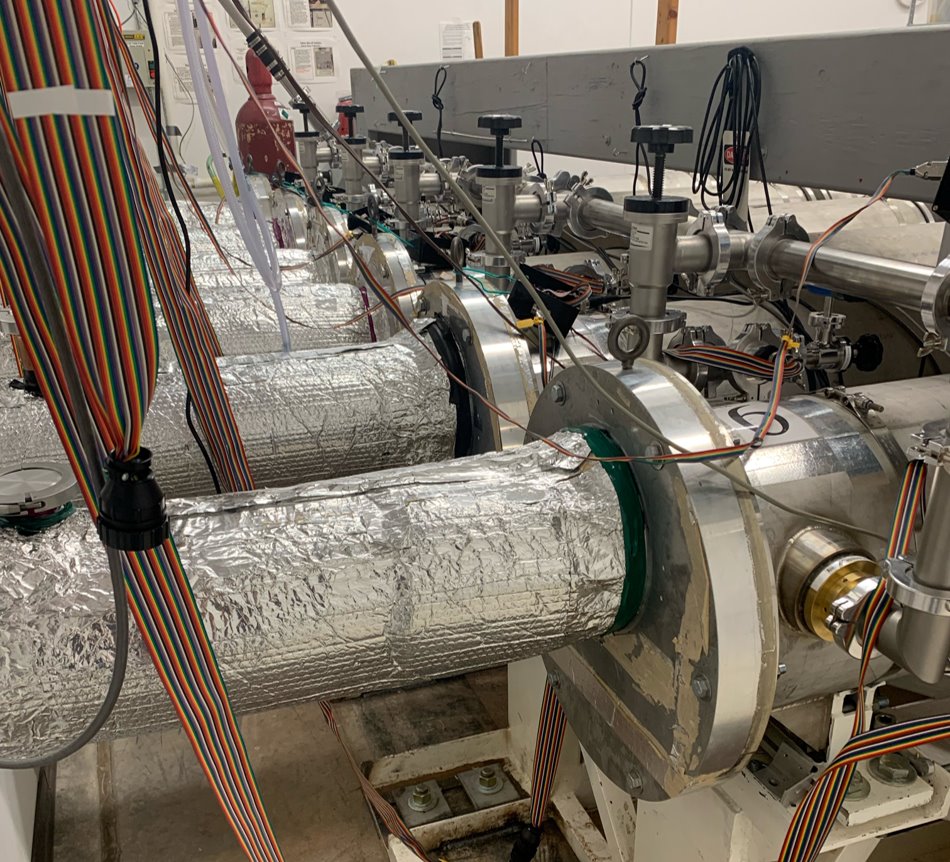 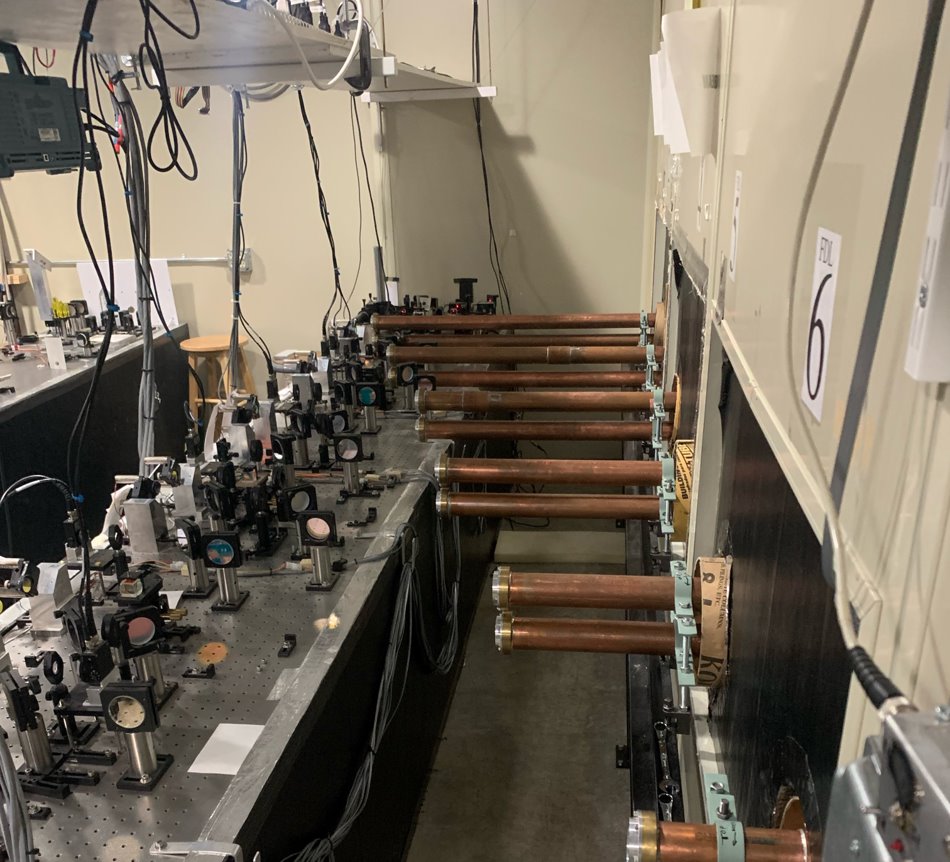 The Problem
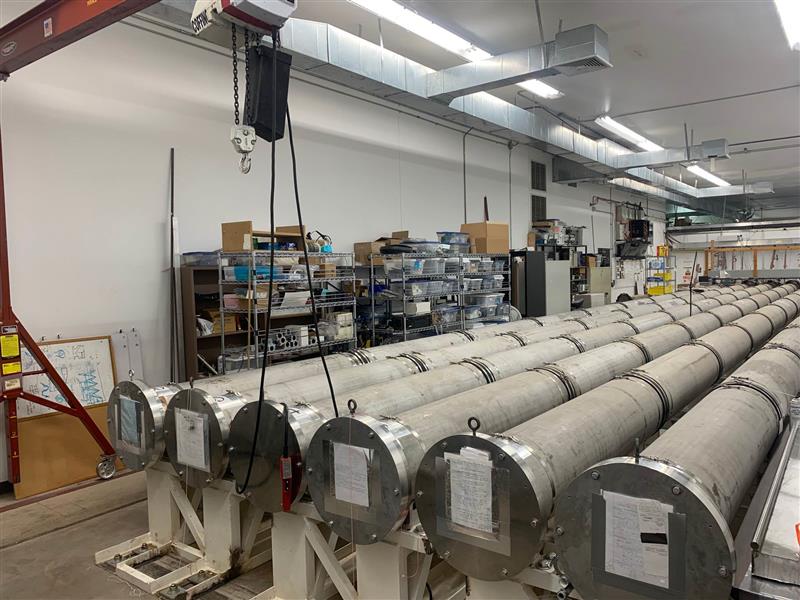 Extensive disassembly – reassembly per tank:
Front ~6-8 hours 
Rear ~2-3 hours
Costly maintenance/repair time
Metrology optics damage risk
2-3 Technicians and gantry crane required
Re-alignment required upon each full or minor disassembly
Project Requirements
Design lightweight front & rear seal plates 
< 35 Pounds
Simple removal
Allow stellar & metrology light in/out of system 
Unclipped beams
Unattenuated (zero light loss)
No wave front quality issues
Updated sectional snoot design
Sectioned removal without full snoot tube removal
Lower metrology optics risk
Quick connect snoot sections
Snoot adjustment ability 
Translation (vertical & horizontal)
External light cover
Seals from stray light & air motion/transfer
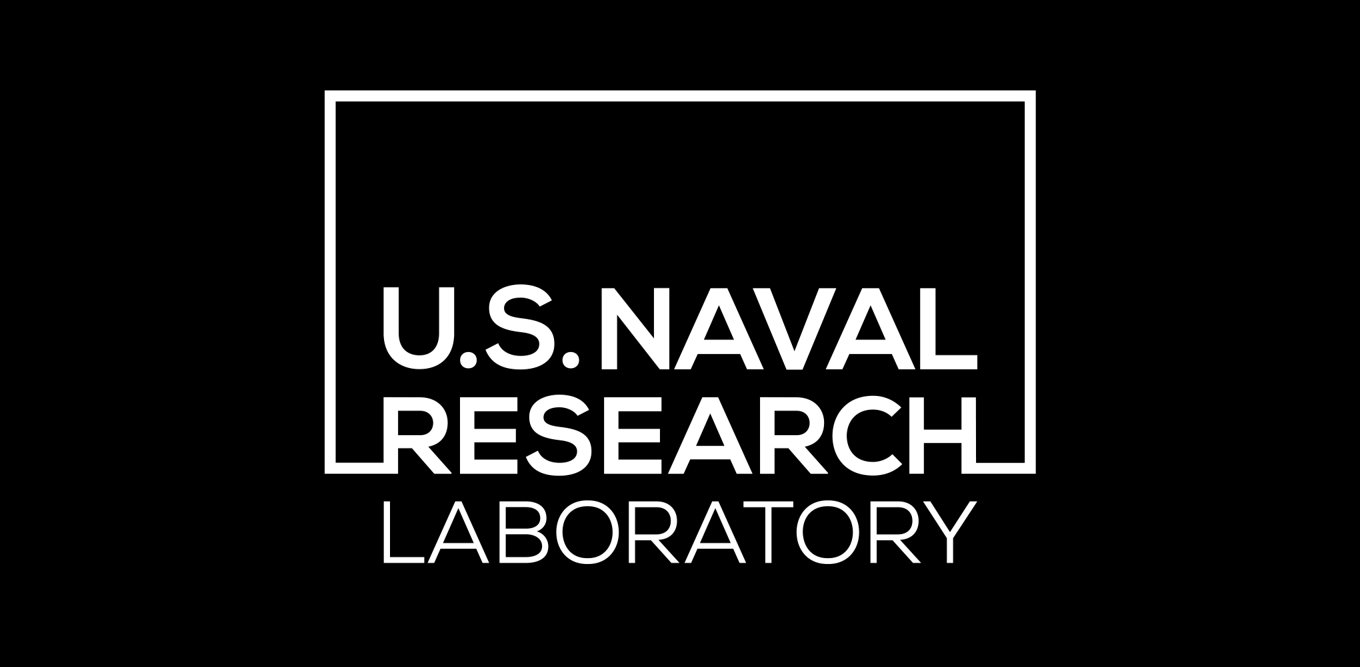 Engineering Specifications
Seal plates less than 35 pounds
Disassembly in under 1 hour
Seals tanks in vacuum (1 mTorr) & atmosphere (14.7 PSIA)
Snoot pipe X/Y adjustment of ±0.50 inch
Seal plate deformations less than 0.010 inch
Drift less than 0.010 inch per month
At least 2 sight ports on rear seal plate
Uninterrupted light input/output
Mid-Project Modifications
Due to partner transitions:
Site access past January 1, 2023, was not allowed
All hardware & material was inaccessible
Project modification plan included:
35% Scale prototype of the interface system (3D printed)
FDL #1 & FDL #6
The following original requirements were not possible to test:
Disassembly in less than 1 hour
Seals to vacuum & atmosphere
Drift less than 0.010 inch
Rear Seal Plate Design
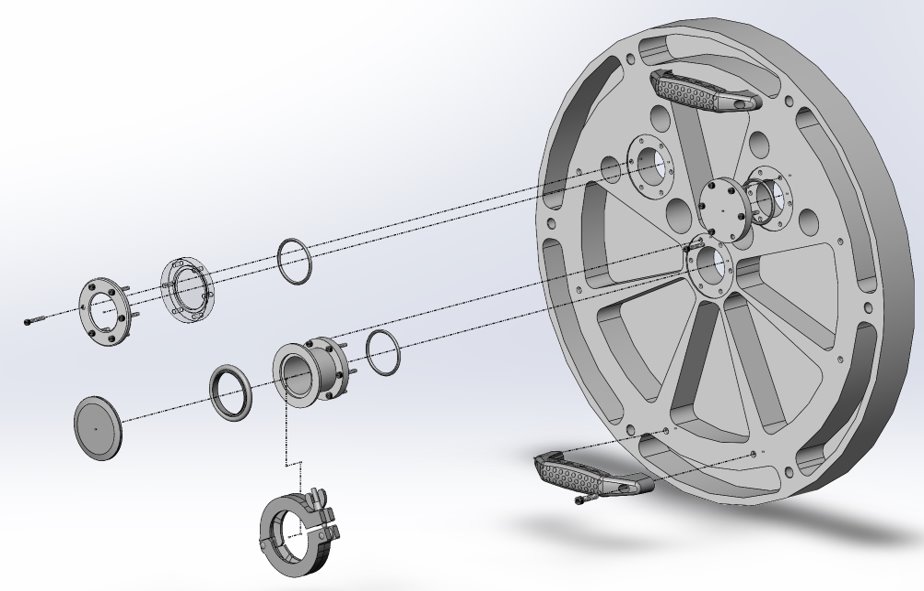 Rear seal plate weight = 33.9 pounds
Maximum deflection under vacuum of -0.0049 inch
Finite element simulation
3 Options for port attachments:
Polycarbonate vacuum window
Solid port blanking plate
Quick flange vacuum attachment
Front Seal Plate Design
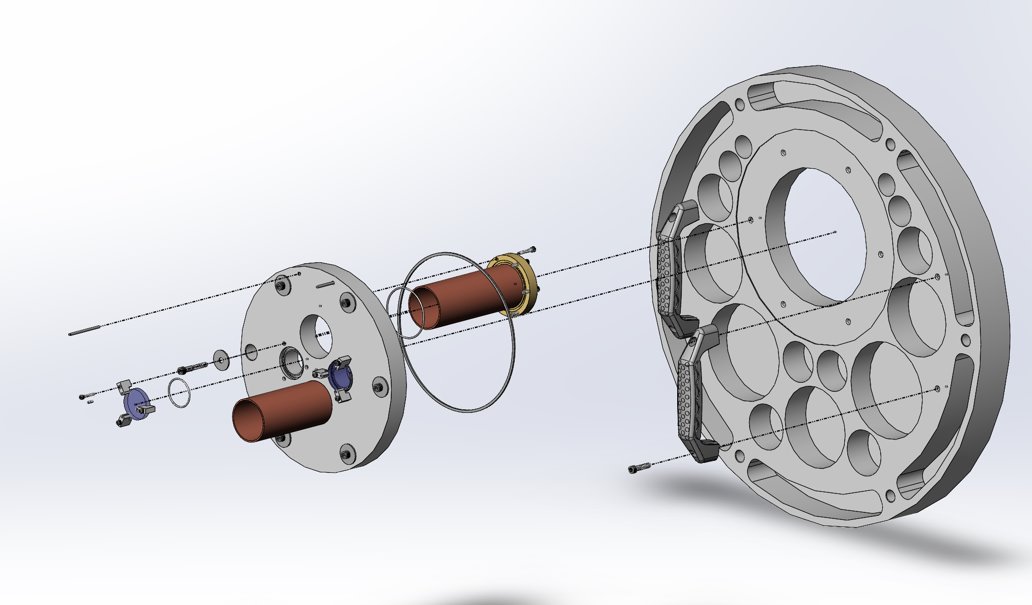 Front seal plate weight = 34.2 pounds
Maximum deflection = -0.0037 inch
Finite element simulation
Adjustable front snoot plate attachment
±0.25”
Updated metrology window design
Fixed snoot  section for attachment
Snoot Stand & Adjuster Design
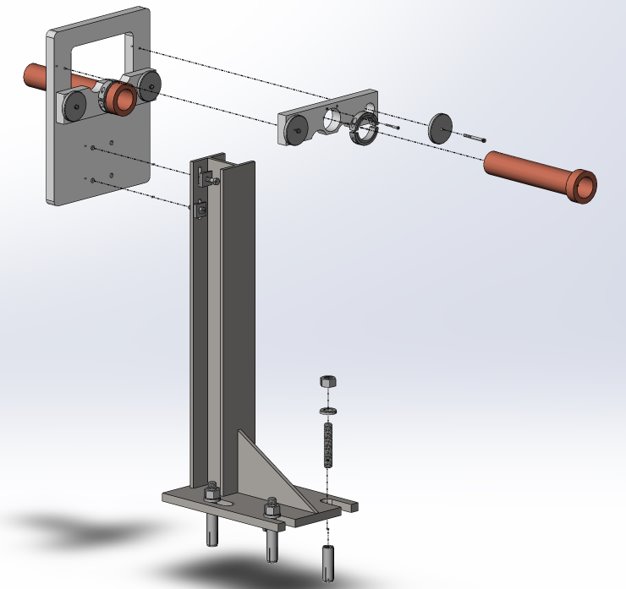 Rigid support structure
Sectioned snoot with air path piston adjustment
2 Vertical adjustments 
±1.25”
1 Horizontal adjustment
±0.50”
External Light Cover Design
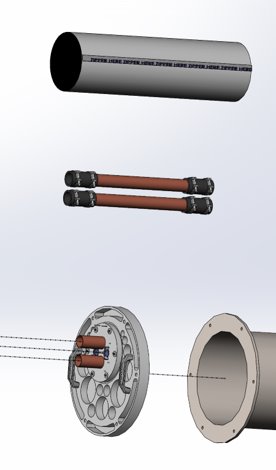 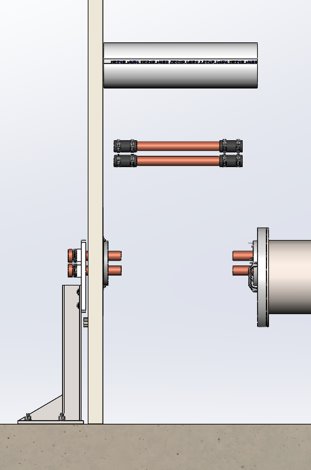 Replaced old aluminum foil light cover
Blackout fabric
Attached Velcro to fabric and snoot plate
Decreases assemble/disassemble time
Sectional Snoot Design
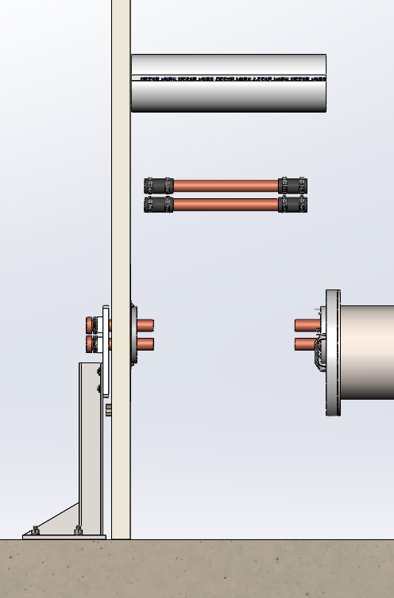 Snoots are sectioned into 3 Parts:
Front seal plate fixed section
Intermediate section
Snoot stand fixed section
Intermediate section can be removed
No effect on other snoot pipe alignment
Simple sealing tube connection removal
2
1
3
Final Assembly of Design & Prototype
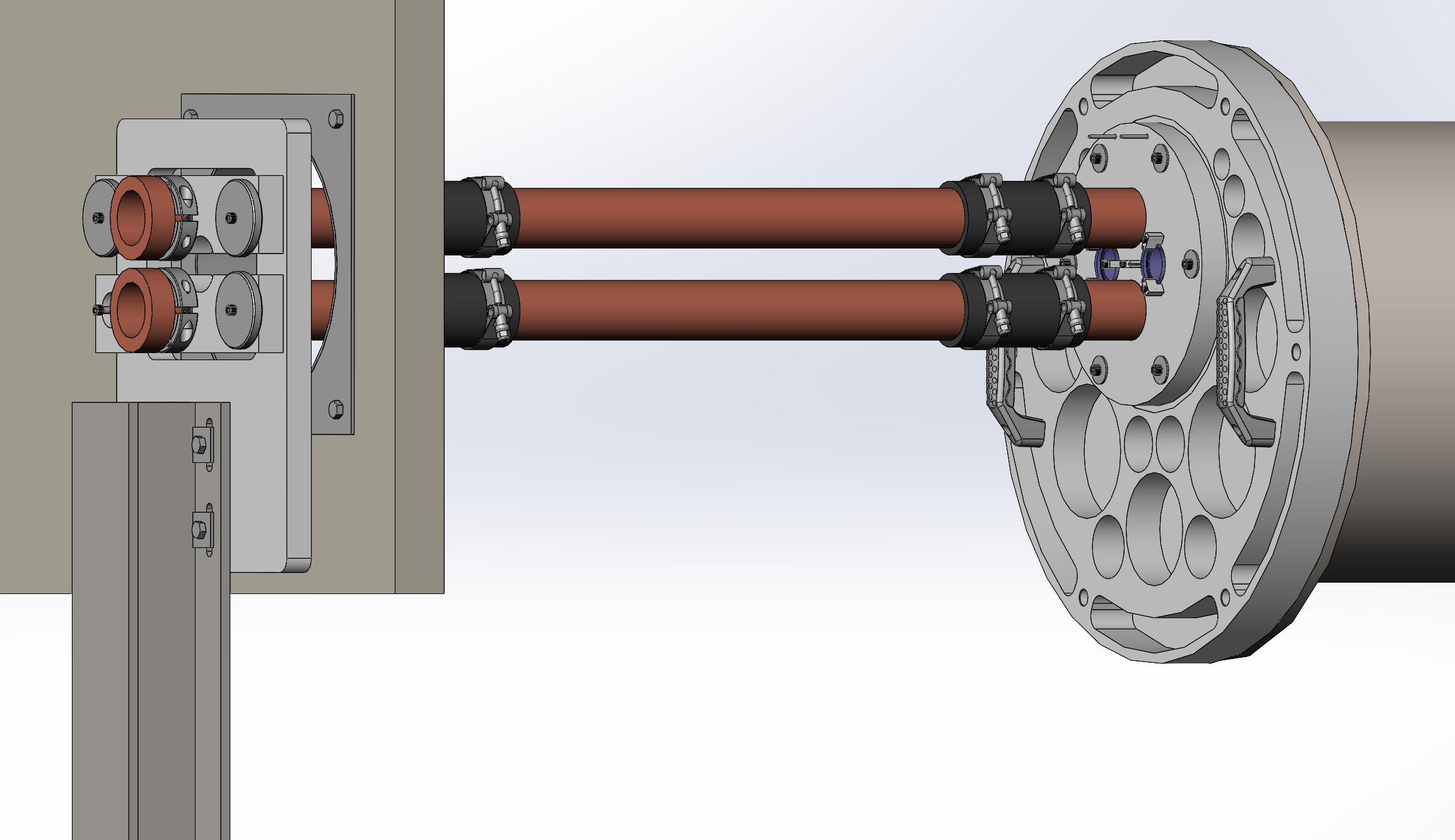 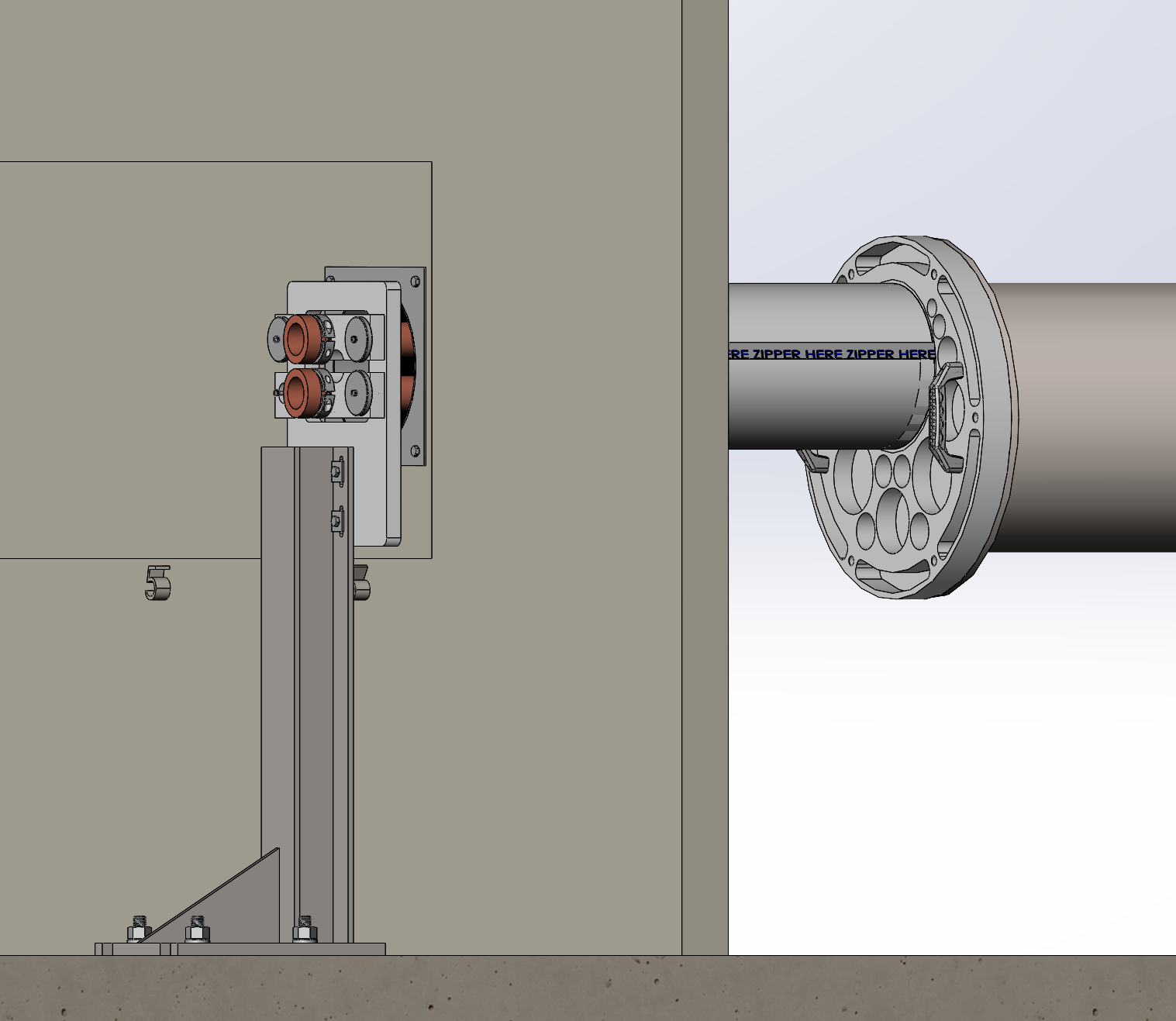 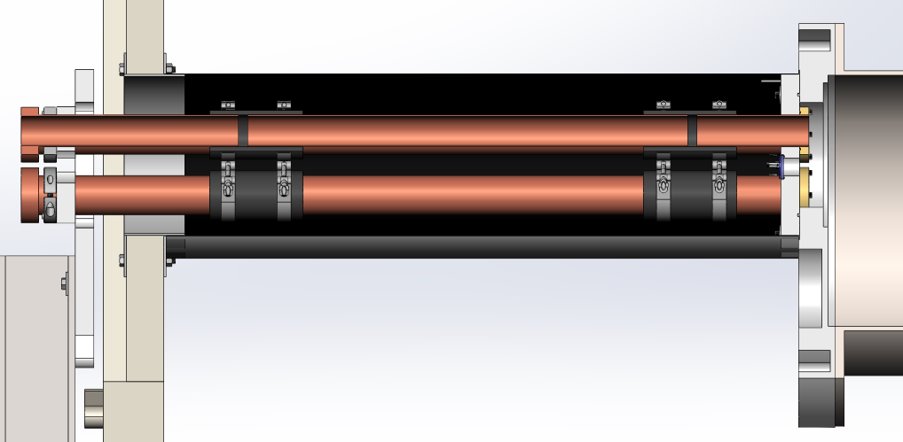 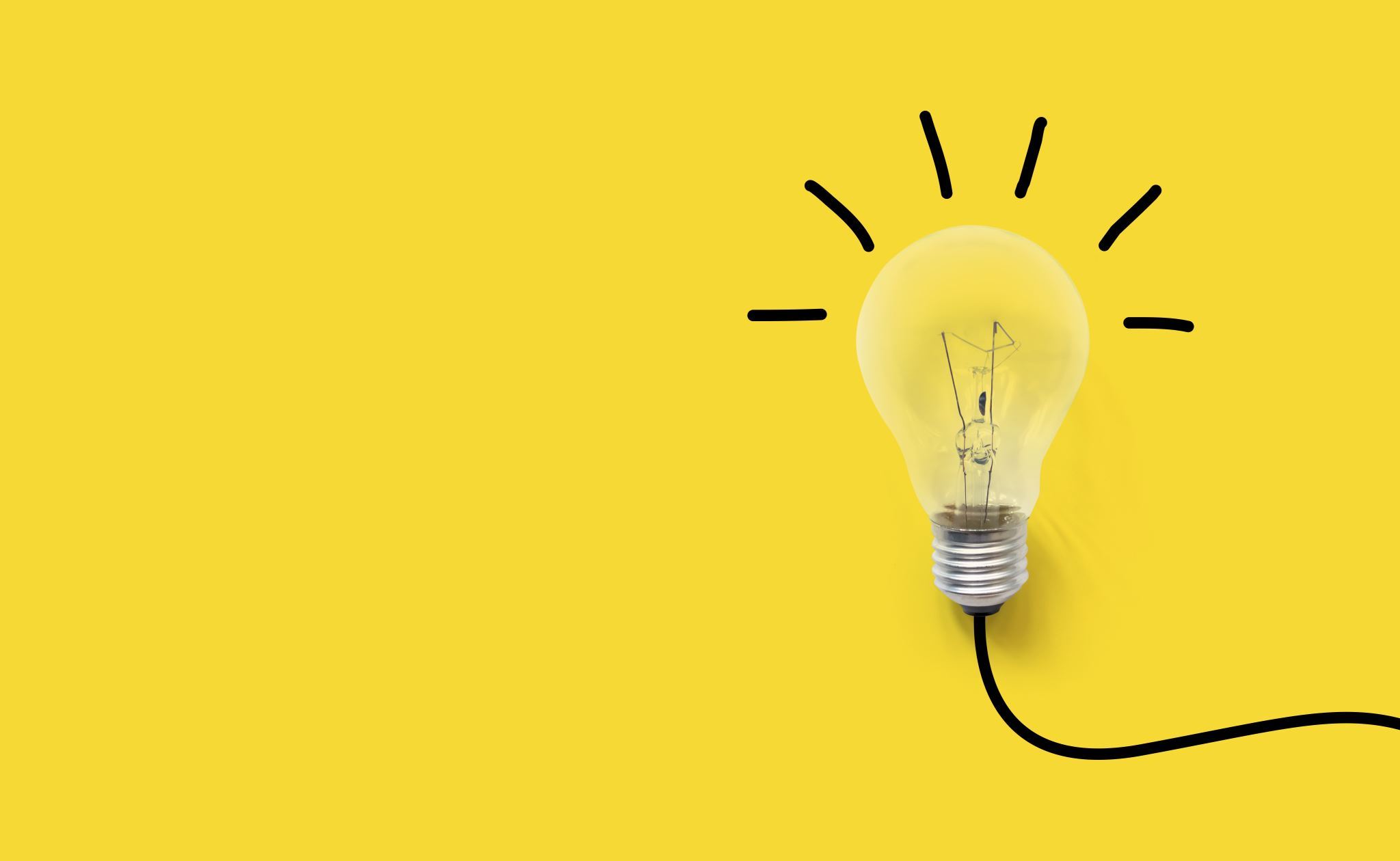 Decision Making
Focused on fulfilling customer requirements
Had weekly meetings to consult with client to involve client throughout each aspect of design
Calculations and simulations
Iterative process
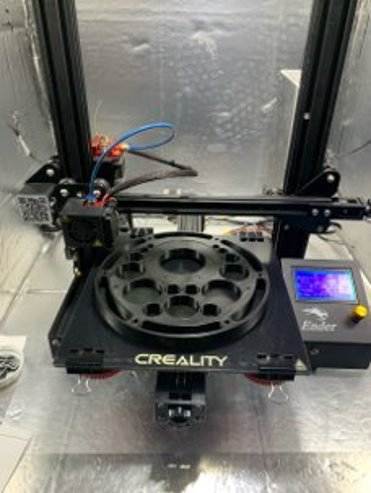 Manufacturing Plan & Execution
Creality Ender 3 Pro used for prototype printing
Polylactic Acid (PLA) material 
Cura model slicer
0.4 mm nozzle @ 0.2mm layer height
Prototype attachment methods:
Super glue for PLA-to-PLA joints
Screws for adjustable parts
Pins for removable parts
Double sided tape for base connection
Testing Plan Execution
Testing plan was made based on the customer requirements

Testing process made through SolidWorks simulation and prototype measurement
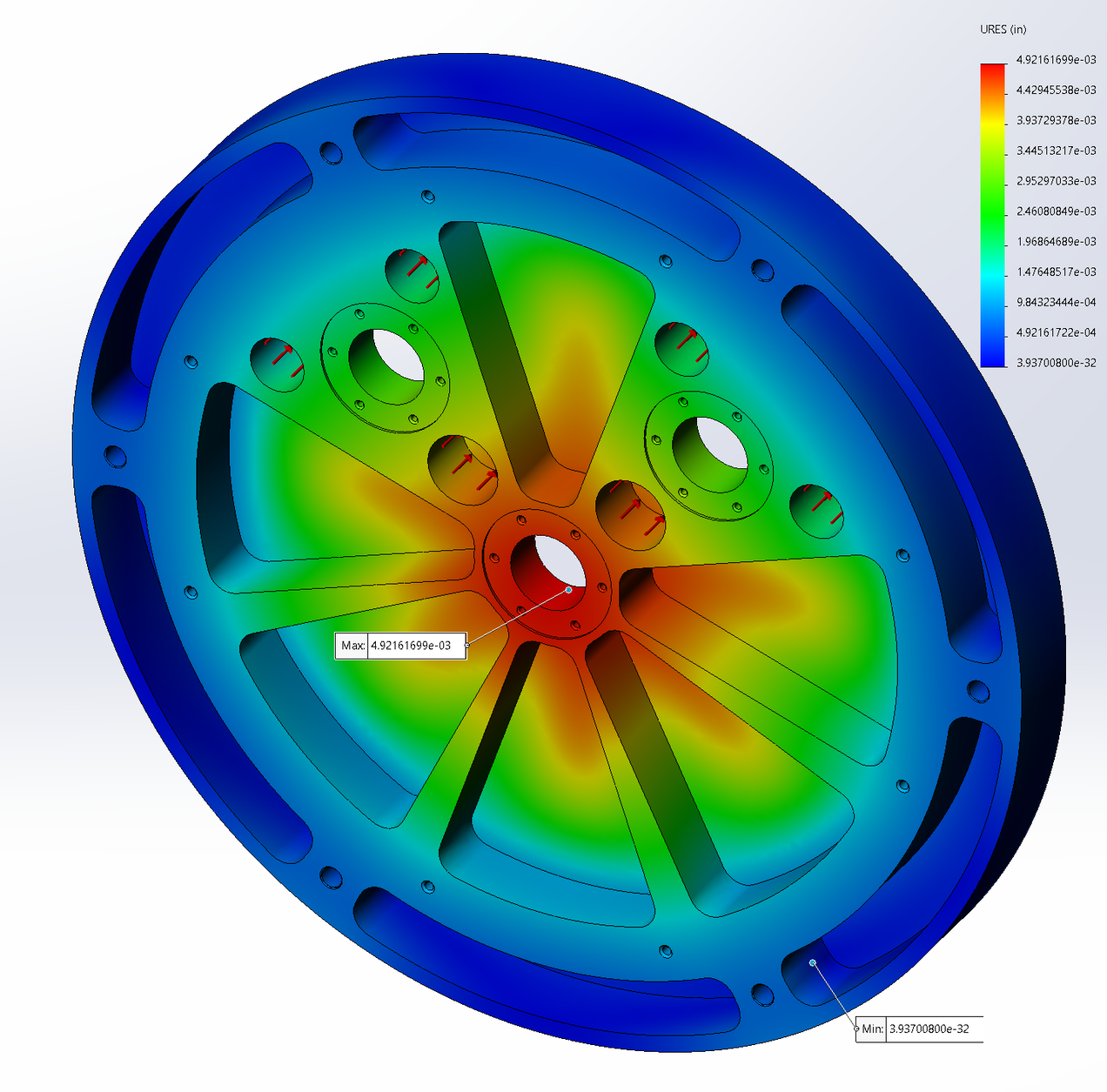 Testing Result
From SolidWorks analysis, the final weight for front and rear seal plates are:
34.18 pounds (front) 
33.91 pounds (rear)
The deflection of seal plates are within the required range from client;
0.00373 inch (front)
0.00492 inch (rear)
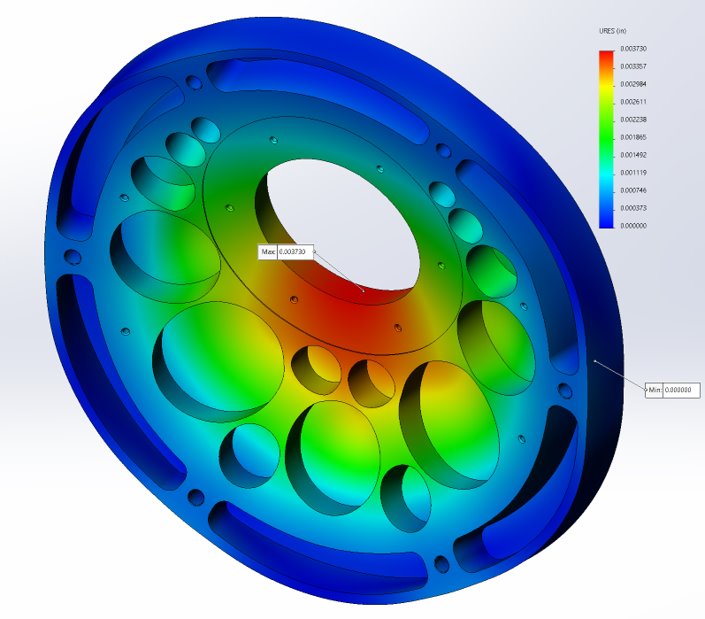 Testing Result (Snoot Adjustment)
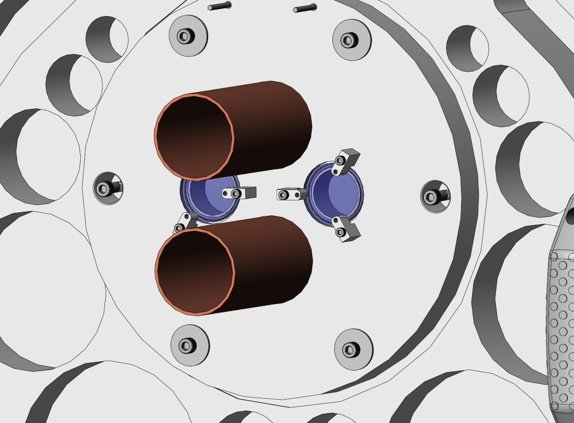 At full scale, snoot can move 0.5" in x & y directions
For the prototype requirement, the adjustment must be greater 0.175"
Result: snoot adjustment can move 0.19"
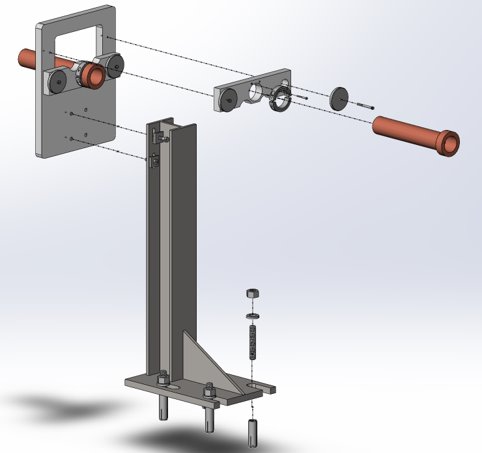 Testing Result (Stand Adjustment)
Christmas tree and snoot adjustment combined adjustment
Christmas tree vertical found:
Max – Min = Adjustment length
Bilateral length of adjustment = ±0.3125” = ± 5/16”
Snoot adjustment plate (vertical):
Max – Min = Adjustment length
Bilateral length of adjustment = ± 0.125” = ± 1/8”
Snoot adjustment plate horizontal:
Max – Min = Adjustment length
Bilateral length of adjustment = ± 0.125” = ±1/8”
Full vertical range = 0.4375” = 7/16”
Full horizontal range = 0.125” = 1/8”
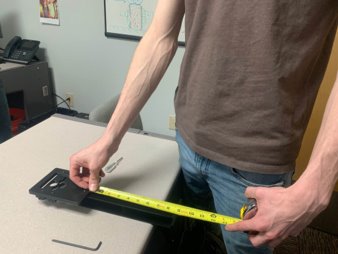 Budget Consideration of Prototype
All parts and components for prototype and testing plan on hand (delivered)
Prototype materials
Testing plan materials
Total cost includes:
All filament
All purchased hard parts
Prototype materials
Testing materials
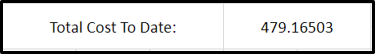 Future Work
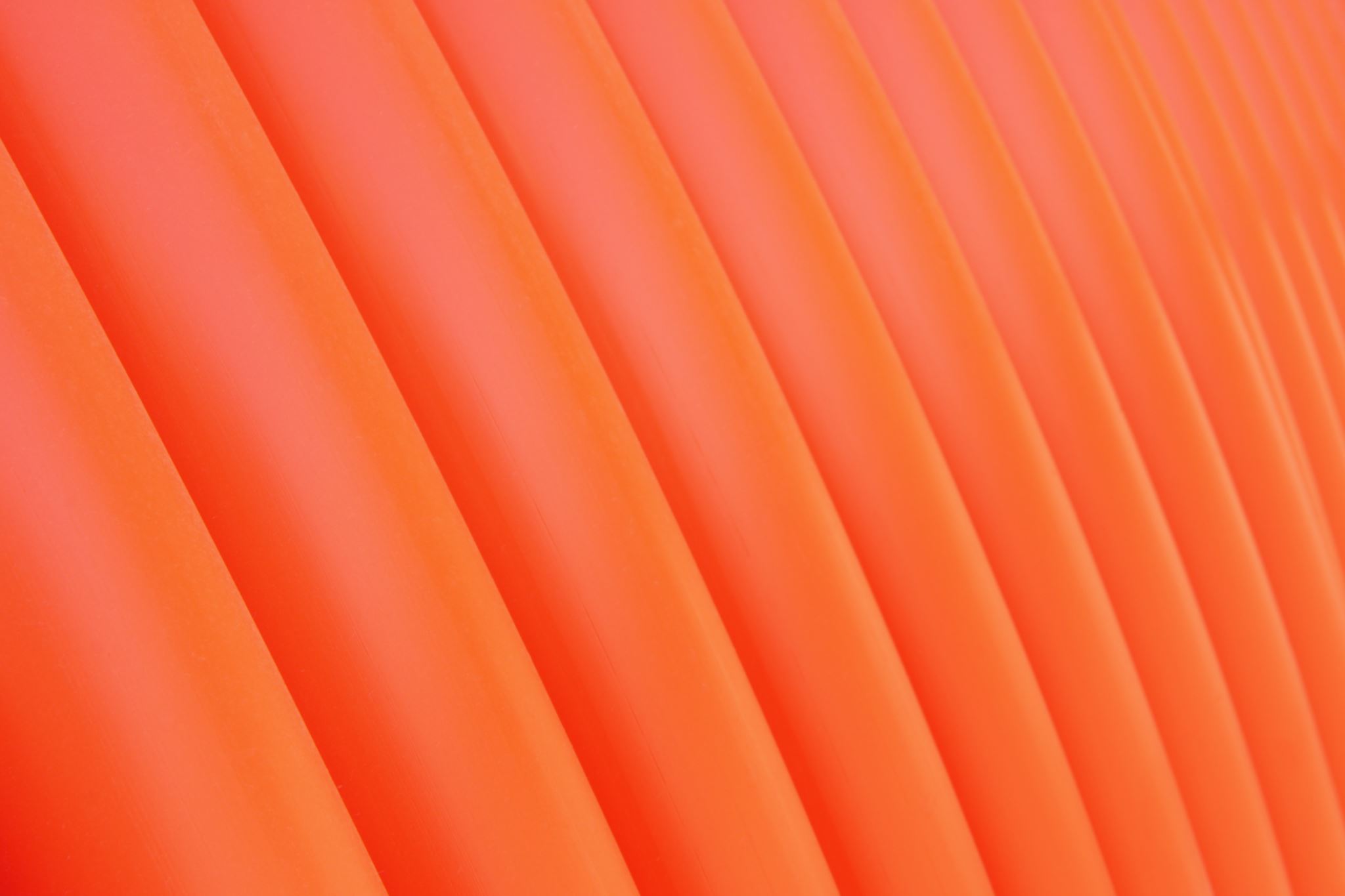 NPOI site access is slowly returning for the NPOI team
The following will be developed this summer for NPOI:
The NPOI Opto-Mechanical Group is eager to implement these designs for:
Functional use of the FDL's
Reduced maintenance & repair time
Easier disassembly & reassembly
Special Thank You
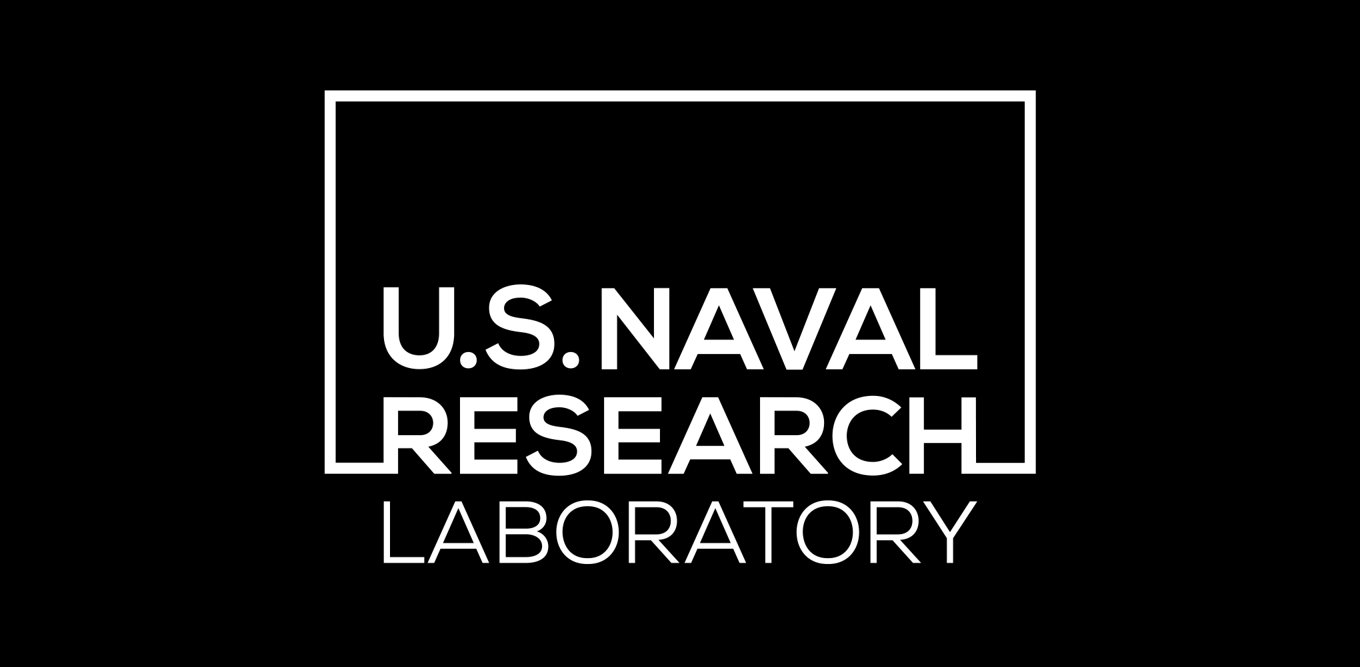 Question Or Comments